Transparenca dhe Monitorimi i Financave Publike në Nivel Lokal


Trajnim i Organizatave të Shoqërisë Civile në Nivel Lokal
30 Tetor 2021
Blerina GJACI
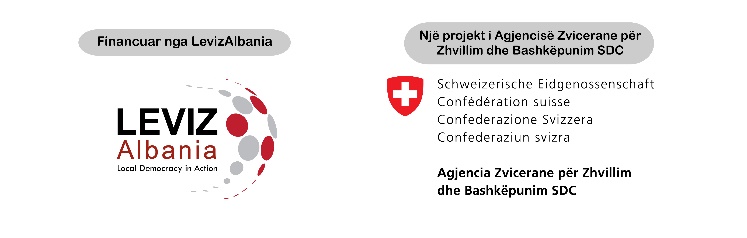 Buxheti Vendor
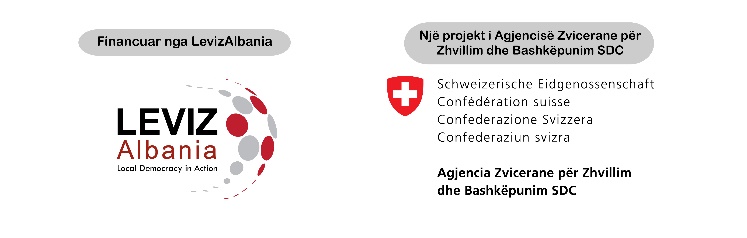 Baza Ligjore
Ligji nr. 8652, dt.31.07. 2000 “Për organizimin dhe  funksionimin e qeverisjes vendore” (ndryshuar me  ligjin nr.9208, dt 18.03.2004 dhe Ligji Nr. 139/2015  PËR VETËQEVERISJEN VENDORE)

Ligji nr.68/2017, dt 27.04.2017 “Per  financat e  vetëqeverisjes vendore”

Ligji i buxhetit për vitin korent.
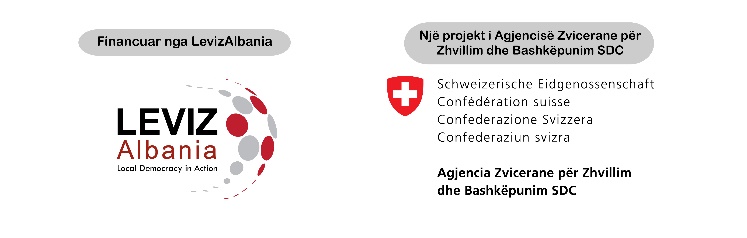 I. TE ARDHURAT
Bazat e të ardhurave në qeverisjen vendore  janë :

1-Te ardhurat e veta:
 taksat dhe tarifat vendore
Tarifat për sherbime
Huamarrje vendore

2-Trasfertat e qeverise qendrore :
transferta të kushtëzuara
transferta të pakushtëzuara

3-Taksat e ndara
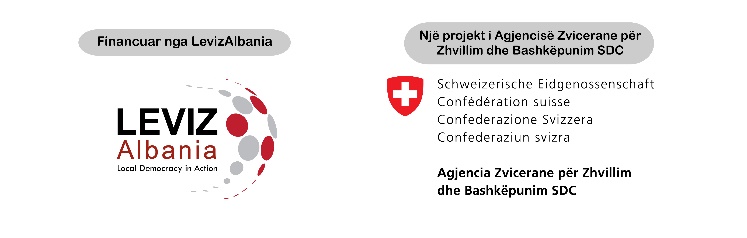 Struktura e të ardhurave sipas burimit të financimit
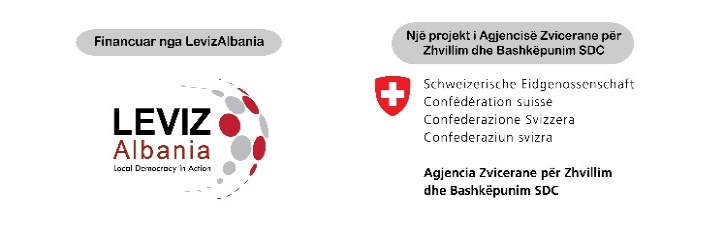 Burimi informacionit: Financat Vendore (2021)
Dinamika e të ardhurat sipas burimit
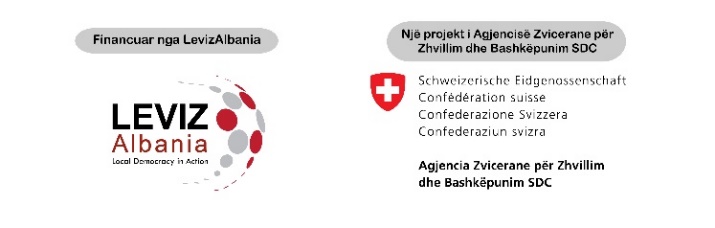 Burimi informacionit: Financat Vendore (2021)
1-Të ardhurat e veta
(i) Taksat vendore dhe Tarifat;    (ii) Huamarrje vendore        (iii) të tjera;
Kavaja
Të ardhurat e veta 2020= 302.5 milionë lekë
Pesha në % ndaj totalit=1.25%
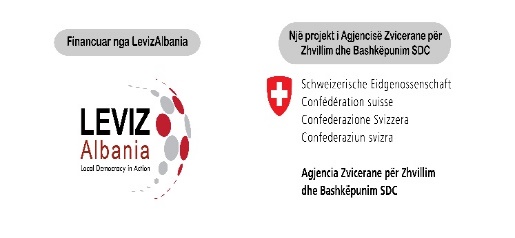 Burimi informacionit: Financat Vendore (2021)
Të ardhurat nga taksat vendore
Në përgjithësi bashkitë kanë  burim të ardhurash taksat e mëposhtme :

Taksa mbi pasurinë e paluajtshme
Taksa mbi tokën bujqësore
Taksa mbi truallin
Tatim i thjeshtuar mbi fitimin për biznesin e vogël
Taksa e fjetjes në hotel
Taksa e ndikimit në infrastrukturë nga ndërtimet e  reja
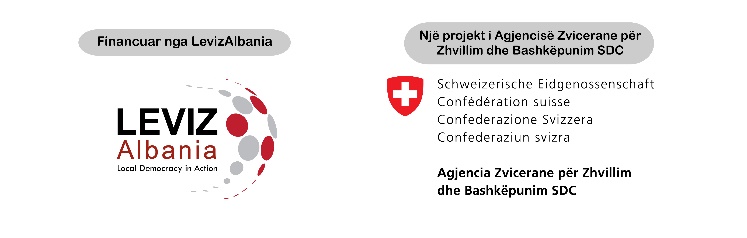 vazhdim
Taksa për kalimin e të drejtës së pronësisë për pp
Taksa vjetore e mjeteve të përdorura
-  Taksa specifike të përkohshme (për arsimin)

Tarifa ose te ardhurat jo tatimore
Tarifa e pastrimit
Tarifa e parkimit të automjeteve
Tarifa e shqyrtimit të lejes së punimeve
Tarifa dhënie license për tregetim karburante
Tarifa për zenien e hapesirës publike
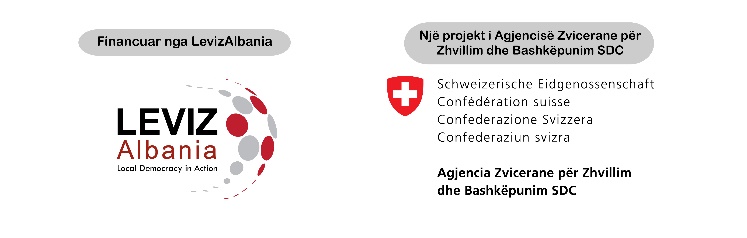 Të ardhurat e veta financohen nga të ardhura tatimore dhe jotatimore
Të ardhurat e veta- Bashkia Kavajë
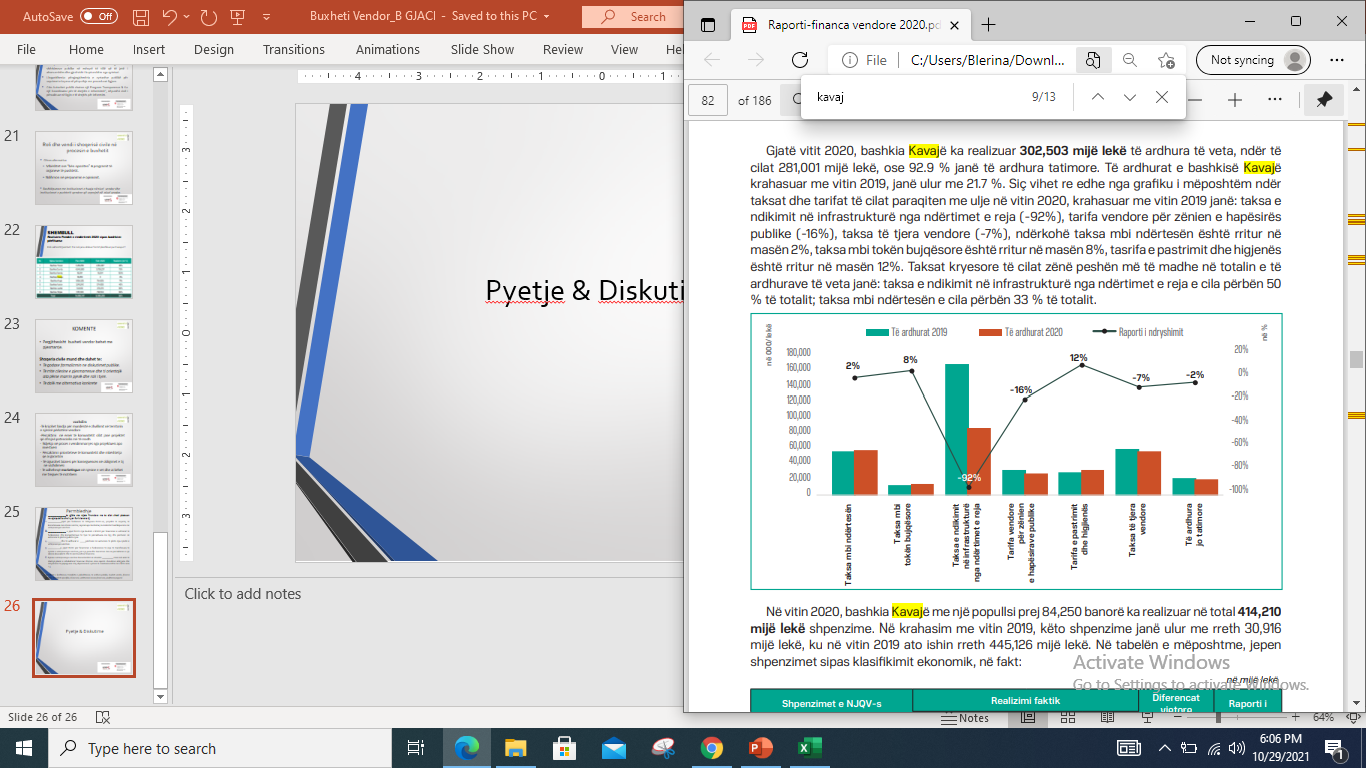 Burimi informacionit: Ministria e Financave dhe Ekonomisë 
(2021)
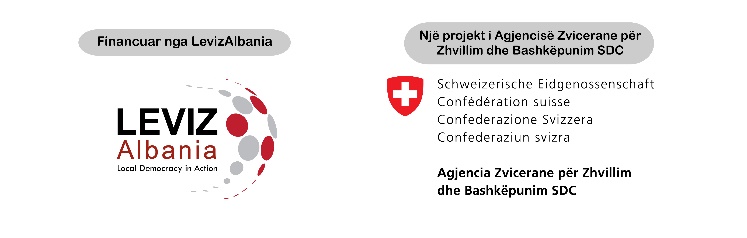 vazhdim
Tarifa e sherbimit si dhe
Të ardhura nga burime të tjera dhe pagesa
(kopësht, cerdhe, konvikt sh.mesme etj)
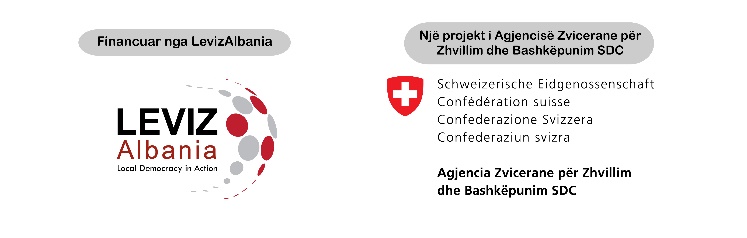 Transfertat
Një burim tjetër i të ardhurave vendore janë :
Trasfertat e qeverisë qëndrore :
transferta të kushtëzuara
transferta të pakushtëzuara
Cili është kuptimi i tyre?
Si realizohet shpërndarja e tyre?
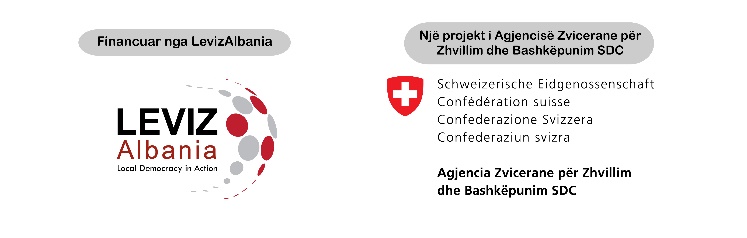 II. SHPENZIMET
Tre janë grupet e mëdha të shpenzimeve :
•
•
•
Shpenzimet për investime  Shpenzimet për pagat  Shpenzimet operative
Cili është kuptimi praktik i tyre ?
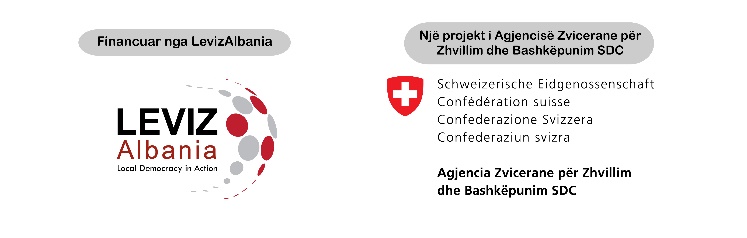 Shpenzimet-Bashkia Kavajë
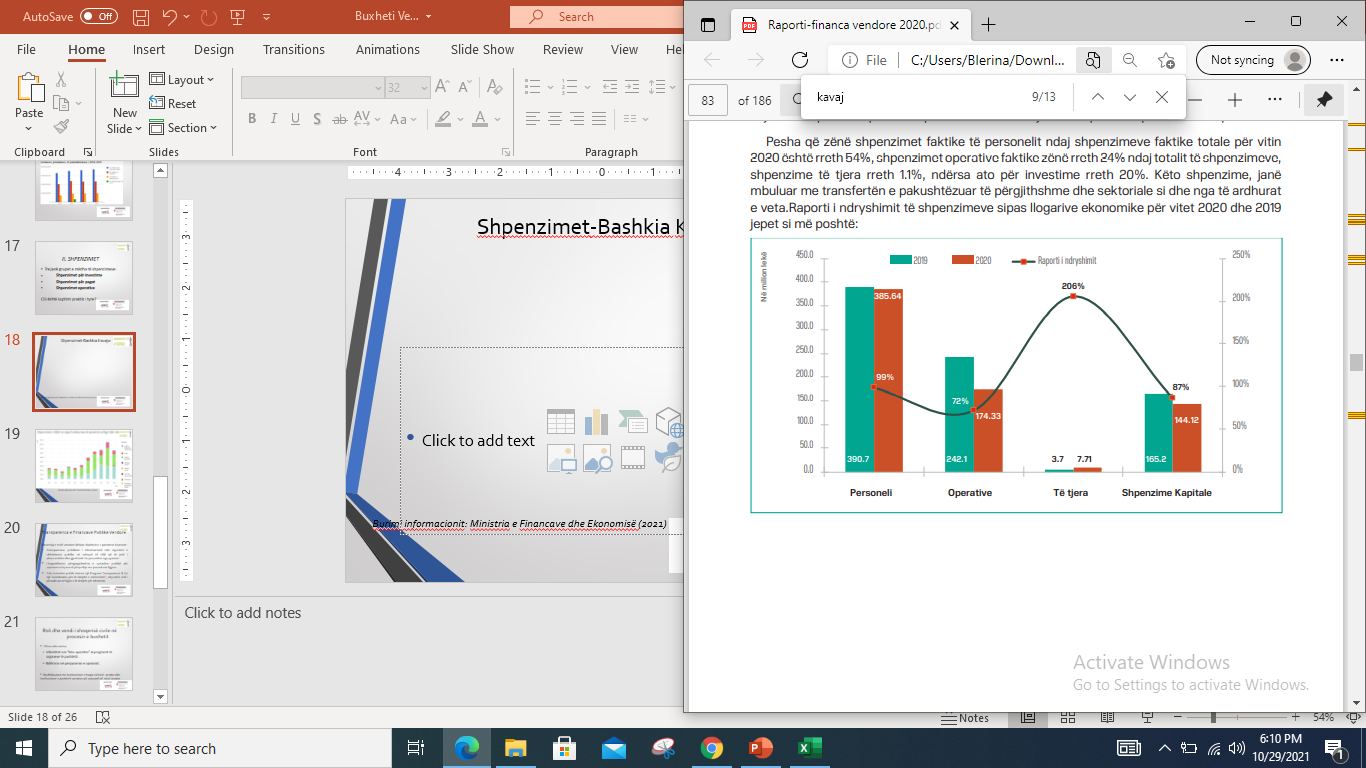 Burimi informacionit: Ministria e Financave dhe Ekonomisë (2021)
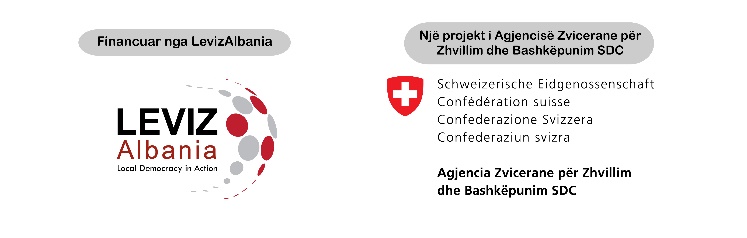 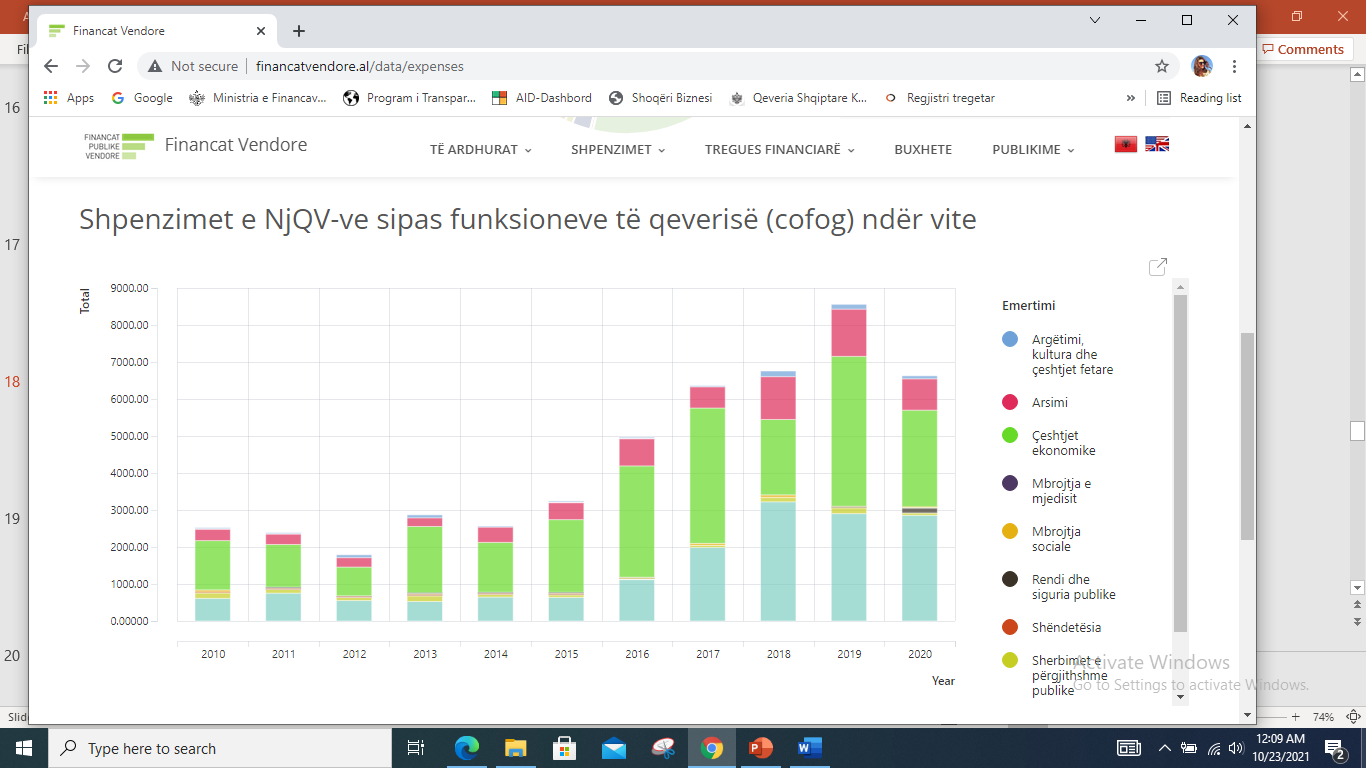 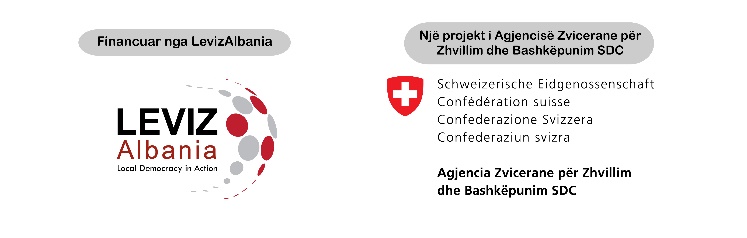 Burimi informacionit: Financat Vendore (2021)
Transparenca e Financave Publike Vendore
Qeverisja e mirë vendore kërkon zbatimin e 2 parimeve kryesore:
Transparenca- publikimi i informacionit mbi sigurimin e shërbimeve publike në mënyrë të tillë që të jetë i aksesueshëm dhe gjerësisht i kuptueshëm nga qytetari.
Llogaridhenia- përgjegjshmëria e zyrtarëve publikë për veprimet e kryera në përputhje me procedurat ligjore.
Cdo Autoritet publik zbaton një Program Transparence & Ka një Koordinator për të drejtën e informimit”, nëpunësi civil i përcaktuar në ligjin e të drejtës për informim.
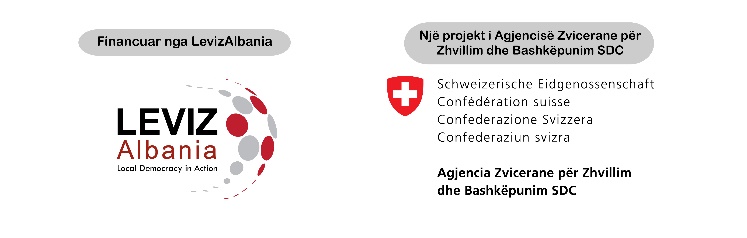 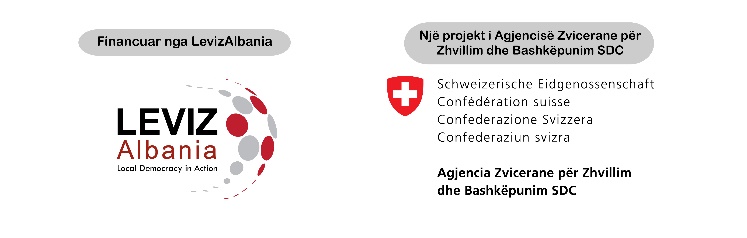 Roli dhe vendi i shoqerisë civile në  procesin e buxhetit
Ofron alternativa
Mbështet ose “bën opoziten” e programit të  organeve të pushtetit.
 Ndihmon në përpunimin e opinionit.

Bashkëpunon me Institucionet e huaja në nivel  vendor dhe Institucionet e pushtetit qendror që veprojnë në  nivel vendor.
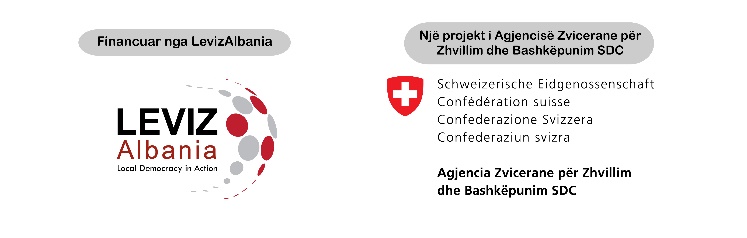 SHEMBULLRealizim: Fondet e rindërtimit 2020 sipas bashkive përfituese, në mijë lekë
Burimi I info: MFE (2021)

Roli i aktivistit/gazetarit: Pse nuk janë alokuar fondet planifikuar për Kavajën?!
https://ndiqparate.al/?p=12849
[Speaker Notes: Nga fondi i planifikuar prej 29 miliardë lekësh nga shpenzimet e buxhetit, për vitin 2020 janë akorduar 14,9 miliardë lekë në formën e trasfertës së pakushtëzuar për Njësitë e Vetëqeverisjes Vendore, të cilat janë realizuar në masën 56 për qind, ose 8.3 miliardë lekë. Në fund të vitit buxhetor 2020, fondet e pashpenzuara janë trashëguar për tu përdorur në vitin pasardhës dhe do të përdoren për të njëjtin qëllim. Në tabelën e mëposhtme paraqitet shpërndarja e fondit sipas bashkive përfituese.
Financimi i procesit të rindërtimit në njësitë e vetëqeverisjes vendore kryesisht është përqendruar në: rindërtimin e banesave individuale, rindërtimin e objekteve arsimore, rikonstruksionin dhe riparimin e banesave individuale, të njësive të banimit në ndërtesa (pallat), hartim të projektit të ndërhyrjeve rehabilituese/përshtatëse të nevojshme për kthimin e strukturës së objekteve që janë klasifikuar si objekte me dëmtime të mëdha strukturore ose dëmtime shumë të rënda jostrukturoreë vitin pasardhës dhe do të përdoren për të njëjtin qëllim. Në tabelën e mëposhtme paraqitet shpërndarja e fondit sipas bashkive përfituese.]
KOMENTE
Pergjithesisht  buxheti vendor behet me pjesmarrje.

Shoqeria civile mund dhe duhet te :
Te godase formalizmin ne diskutimet publike.
Te rrite cilesine e pjesmarresve dhe ti orientojë  ata përse marrin pjesë dhe roli i tyre.
Te dalë me alternativa konkrete
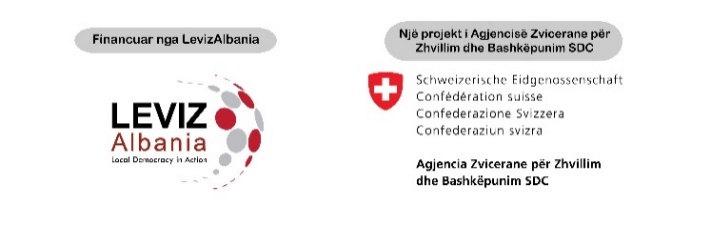 vazhdim
-Të krijohet bindja për mundësitë e zhvillimit në territorin  e njësisë përkatëse vendore
Përcaktimi	në	emër	të	komunitetit	cilat	janë	projektet  që ofrojnë potencialin më të madh
Ndjekja në proces i vendimmarrjes nga projektuesi apo  investuesi
Përcaktimi i prioriteteve të komunitetit dhe mbështetja  qe ai garanton
- Të sigurohet biznesi për konseguencen në obligimet e tij  në vazhdimësi
Te udheheqë marketingun në njesine e vet dhe ai bëhet  me tregues të matshem
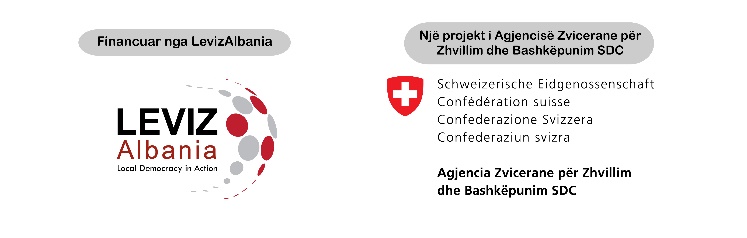 Permbledhje
_______________te gjithe ato mjete financiare me te cilat shteti ploteson nevojat publike dhe kryen funksionet e tij.
____________jepet për funksione të deleguara NJQV-ve, projekte të veçanta, të konsideruara me interes vendor, rajonal apo kombëtar, ku kërkohet bashkëpunimi me vetëqeverisjen vendore. 
_______________ u jepet NJQV nga Buxheti i Shtetit për financimin e ushtrimit të funksioneve dhe kompetencave të tyre të përcaktuara me ligj dhe përdoren në autonomi të plotë nga keto njesi.
____________dhe të ardhurat e  _____përdoren në autonomi të plotë nga njësitë e vetëqeverisjes vendore.
___________ju jepet NJQV për financimin e funksioneve të reja të transferuara te njësitë e vetëqeverisjes vendore, për një periudhë tranzitore deri në përcaktimin e një skeme ekuivalente dhe të qëndrueshme financimi.
Njësia e vetëqeverisjes vendore konsiderohet në situatën __________ nëse nuk arrin të zbatojë planin e rehabilitimit financiar dhe/ose nëse raporti i borxheve afatgjata dhe detyrimeve të papaguara ndaj shpenzimeve vjetore të miratuara është më i lartë sesa 1.3

Transferte e kushtezuar, transferte e pakushtezuar, te ardhura publike, buxheti vendor, financa publike,  transferte specifike, donacione, veshtiresise serioze financiare, paaftesise paguese
[Speaker Notes: Bashkia Kavajë ndodhet në situatën e vështirësive serioze financiare pasi, raporti i borxheve afatgjata dhe detyrimeve të papaguara ndaj shpenzimeve faktike të vitit 2020 kalon nivelin referencë prej 80% dhe shënon një nivel prej 102,4%.]
Pyetje & Diskutime
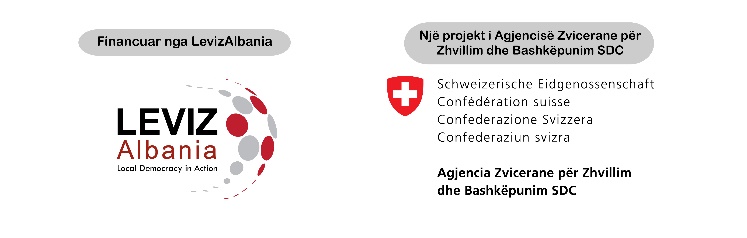